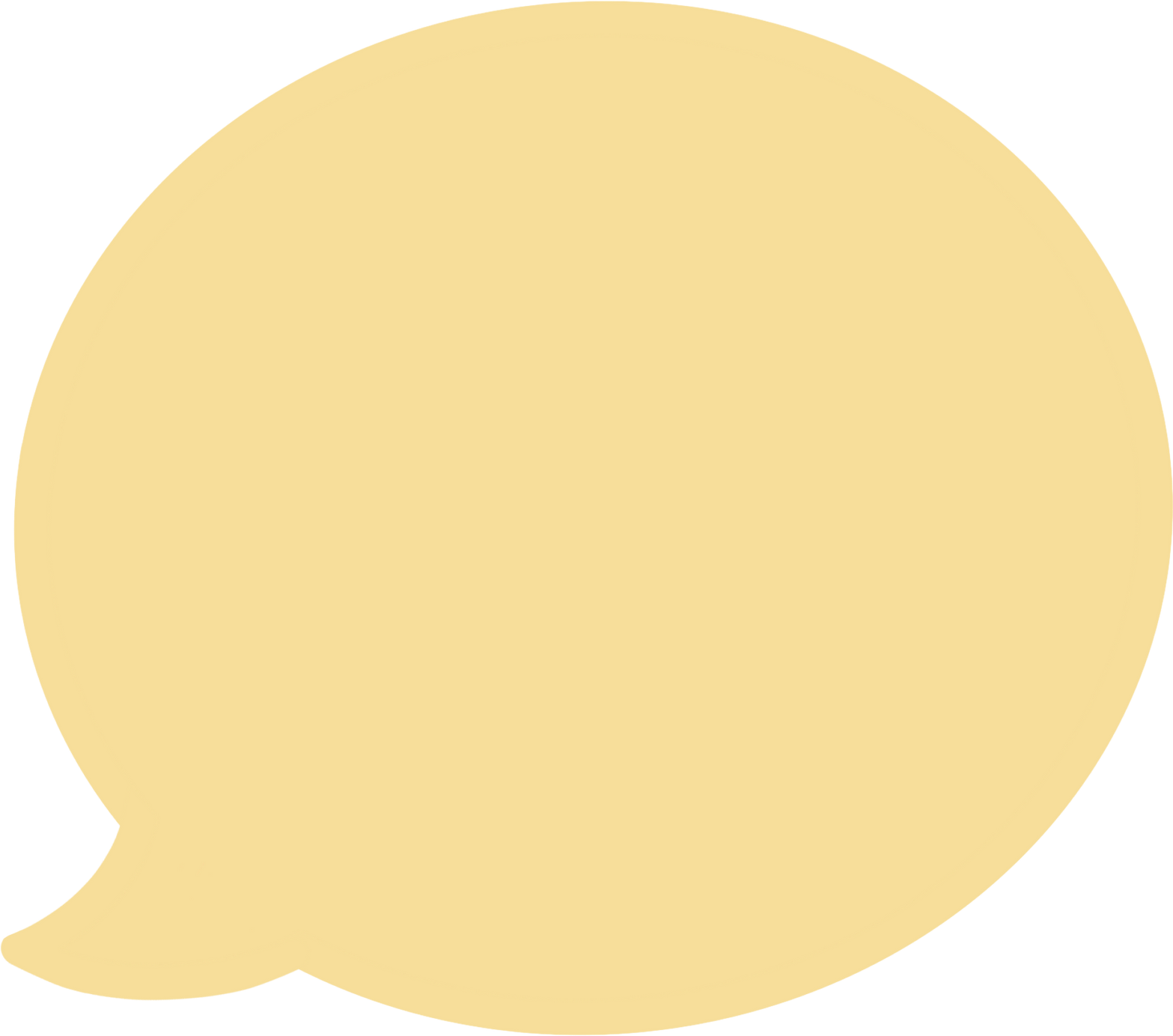 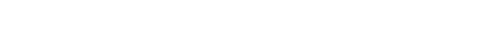 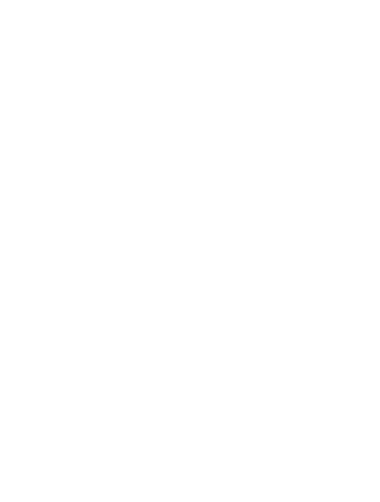 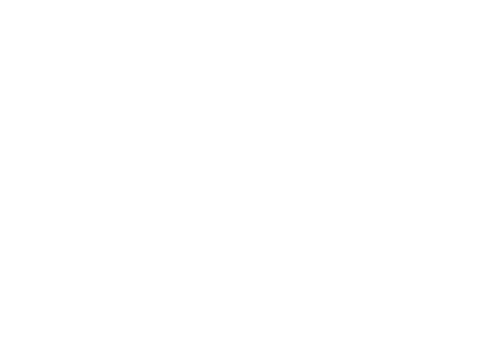 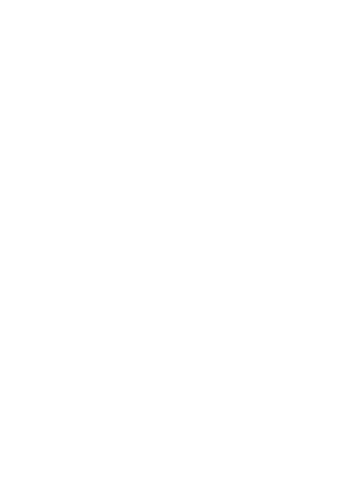 CHÀO MỪNG CÁC EM ĐẾN VỚI BUỔI HỌC NGÀY HÔM NAY!
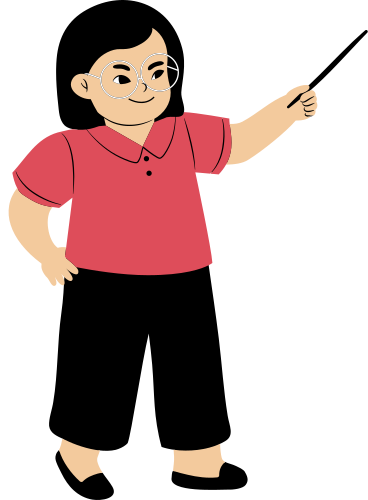 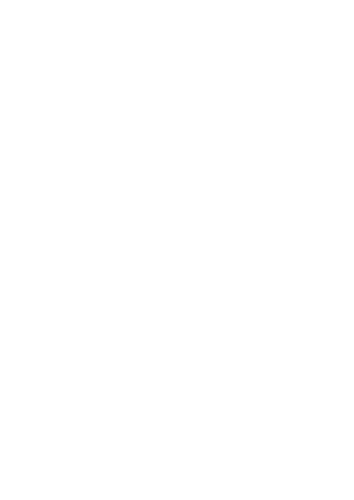 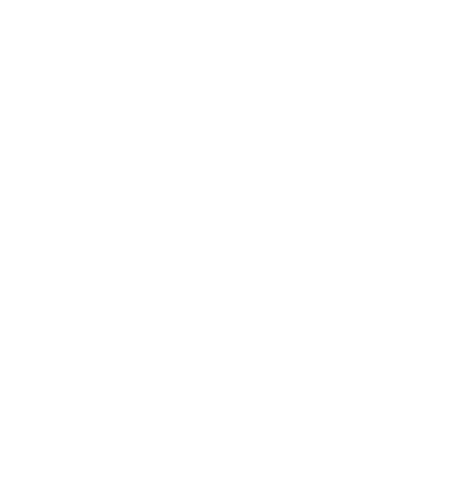 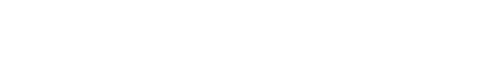 KHỞI ĐỘNG
Sử dụng compa, thước kẻ, bút (phấn) để vẽ một hình thang cân ABCD có đáy AB // CD, góc A bằng 60º, cạnh AB bằng 6 cm, cạnh AD = DC = CB = 3cm
Vẽ đường chéo BD. Hãy tính các góc của tam giác BCD?
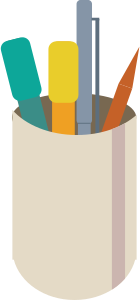 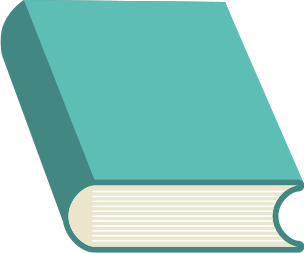 Hình vẽ minh họa:
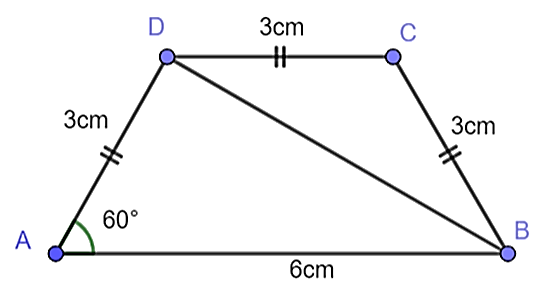 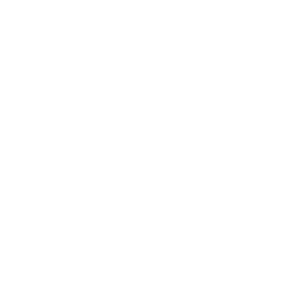 CHƯƠNG III. TỨ GIÁC
LUYỆN TẬP CHUNG
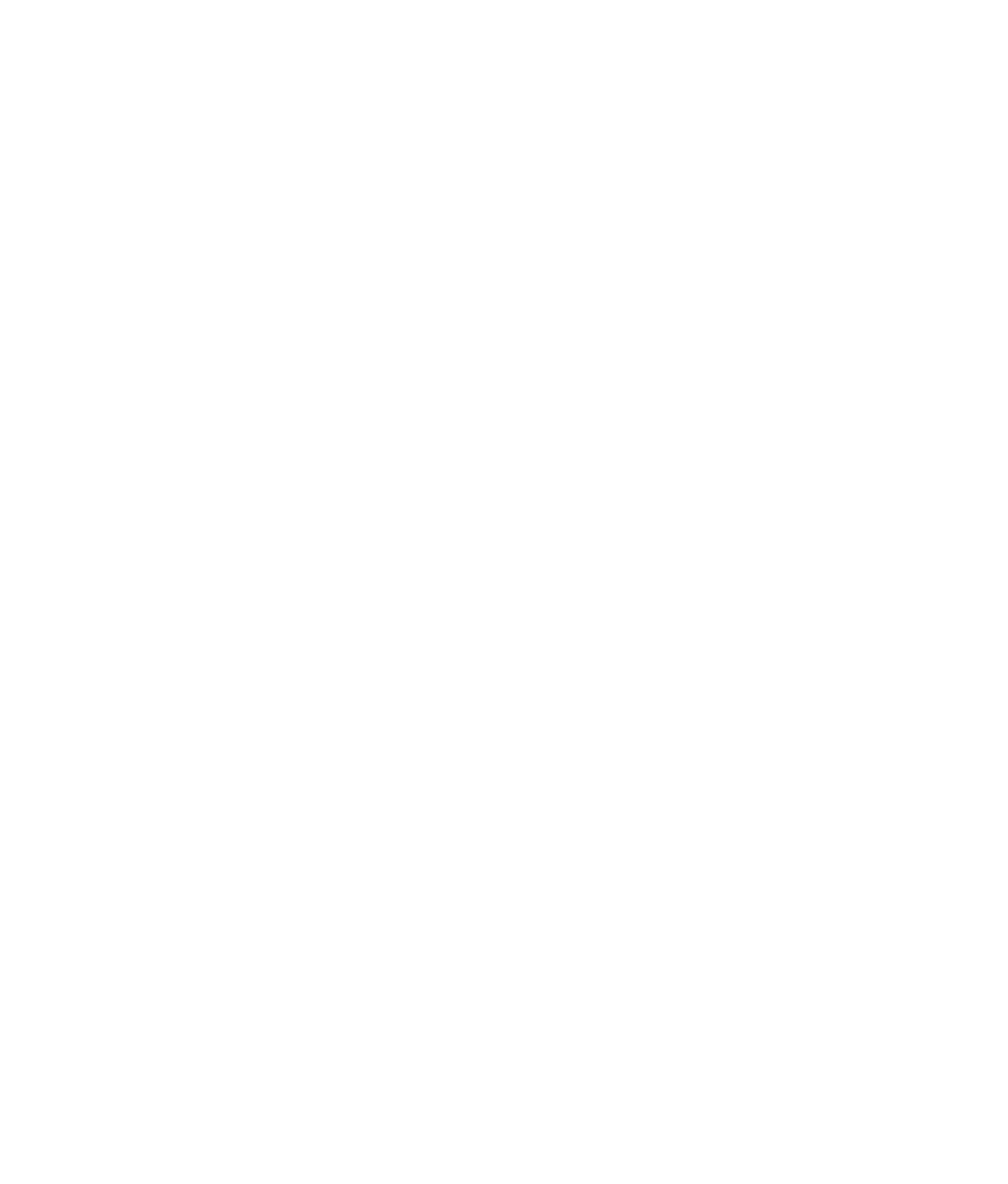 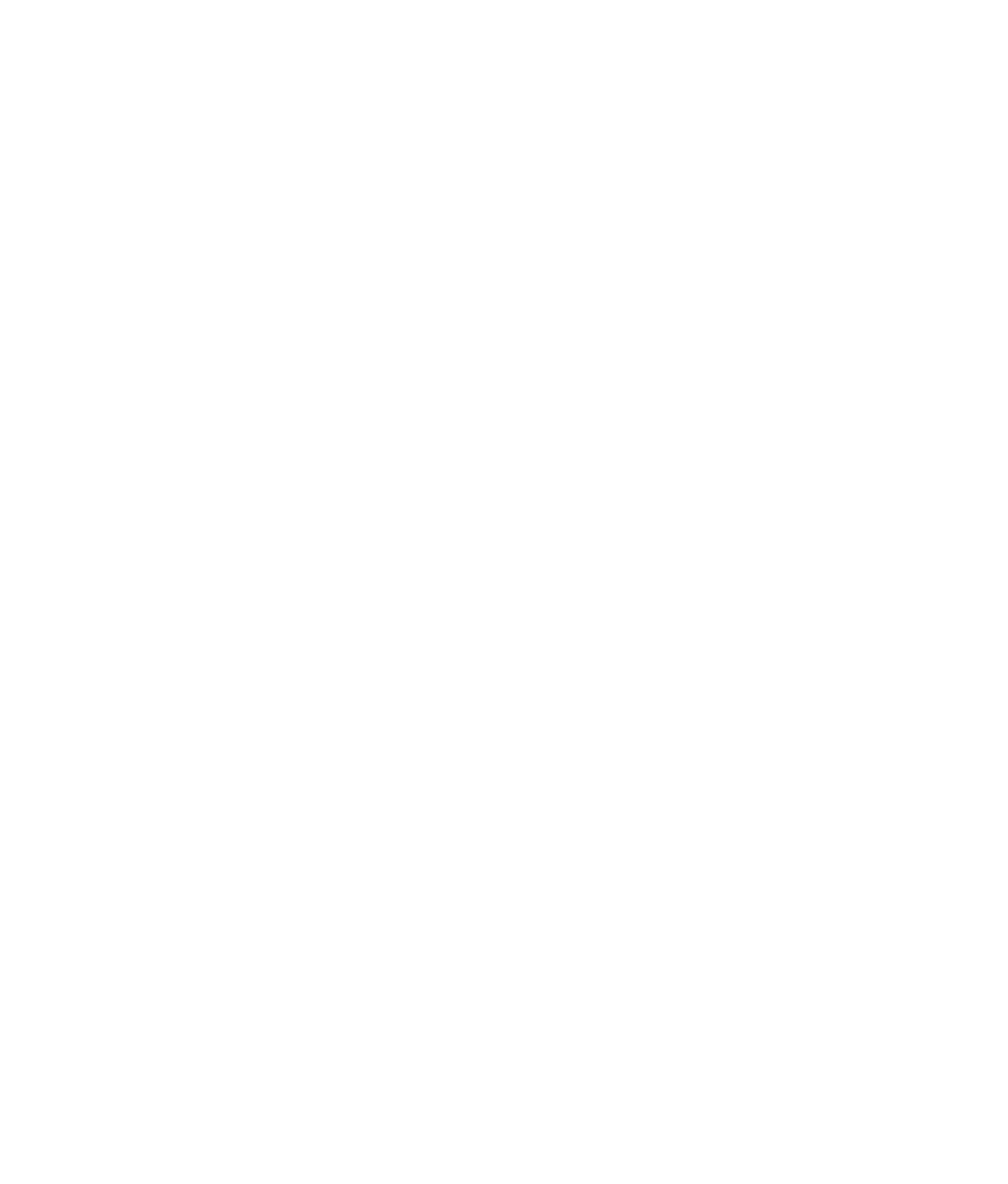 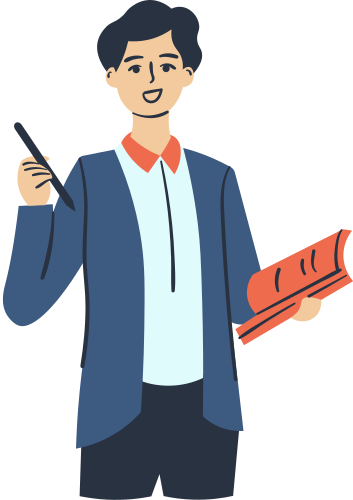 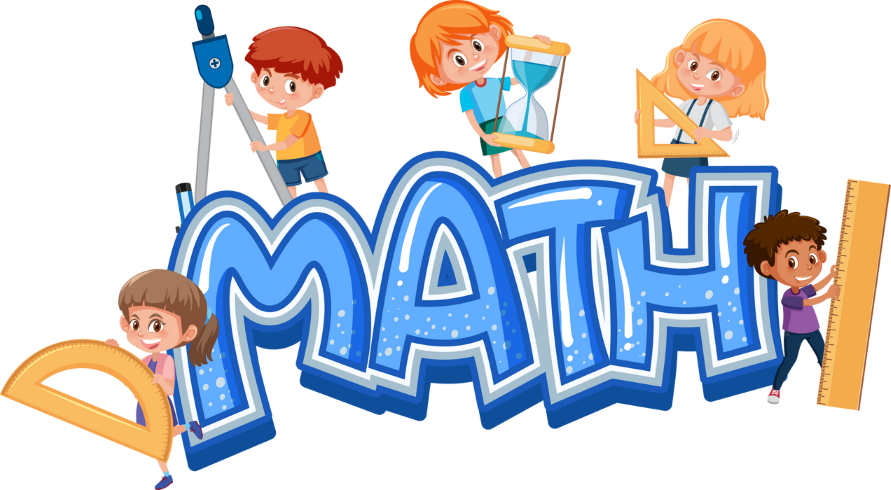 Ví dụ 1 (SGK – tr56)
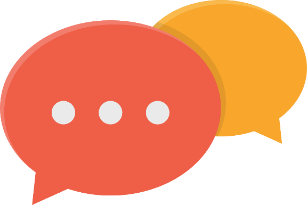 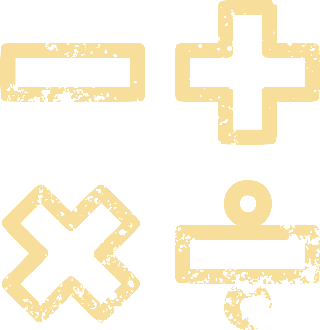 Chứng minh rằng hình thang có hai cạnh đáy không bằng nhau, hai cạnh bên bằng nhau là hình thang cân
Giải
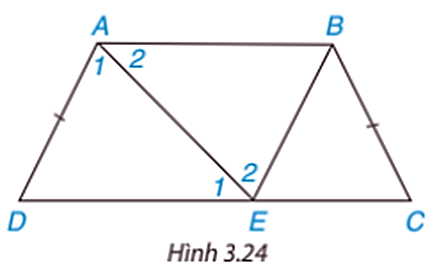 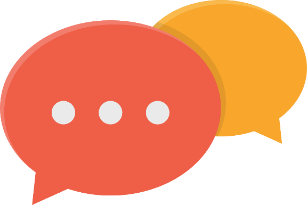 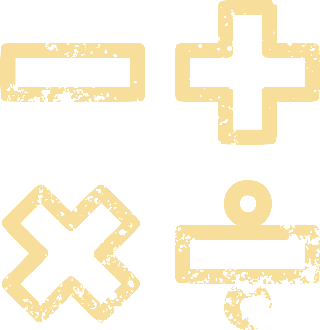 Giải
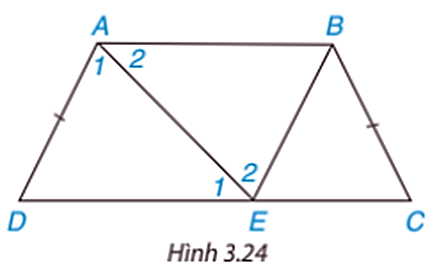 Bài 3.9 (SGK – tr56)
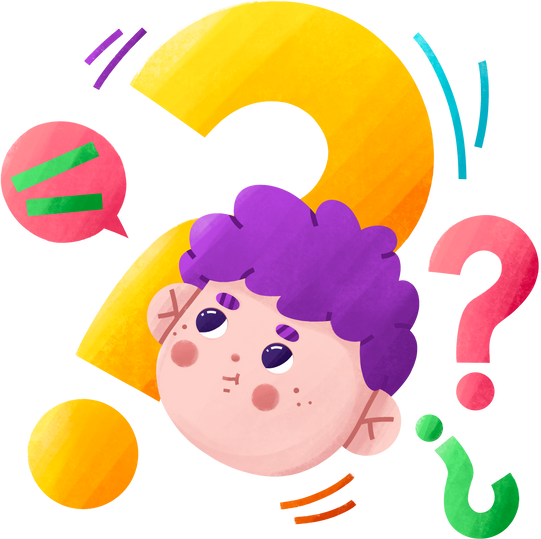 Tứ giác ABCD trong Hình 3.25 có phải là hình thang không? Vì sao?
Giải
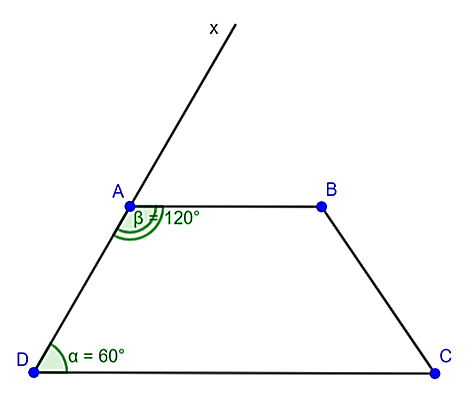 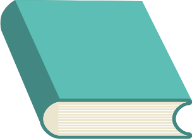 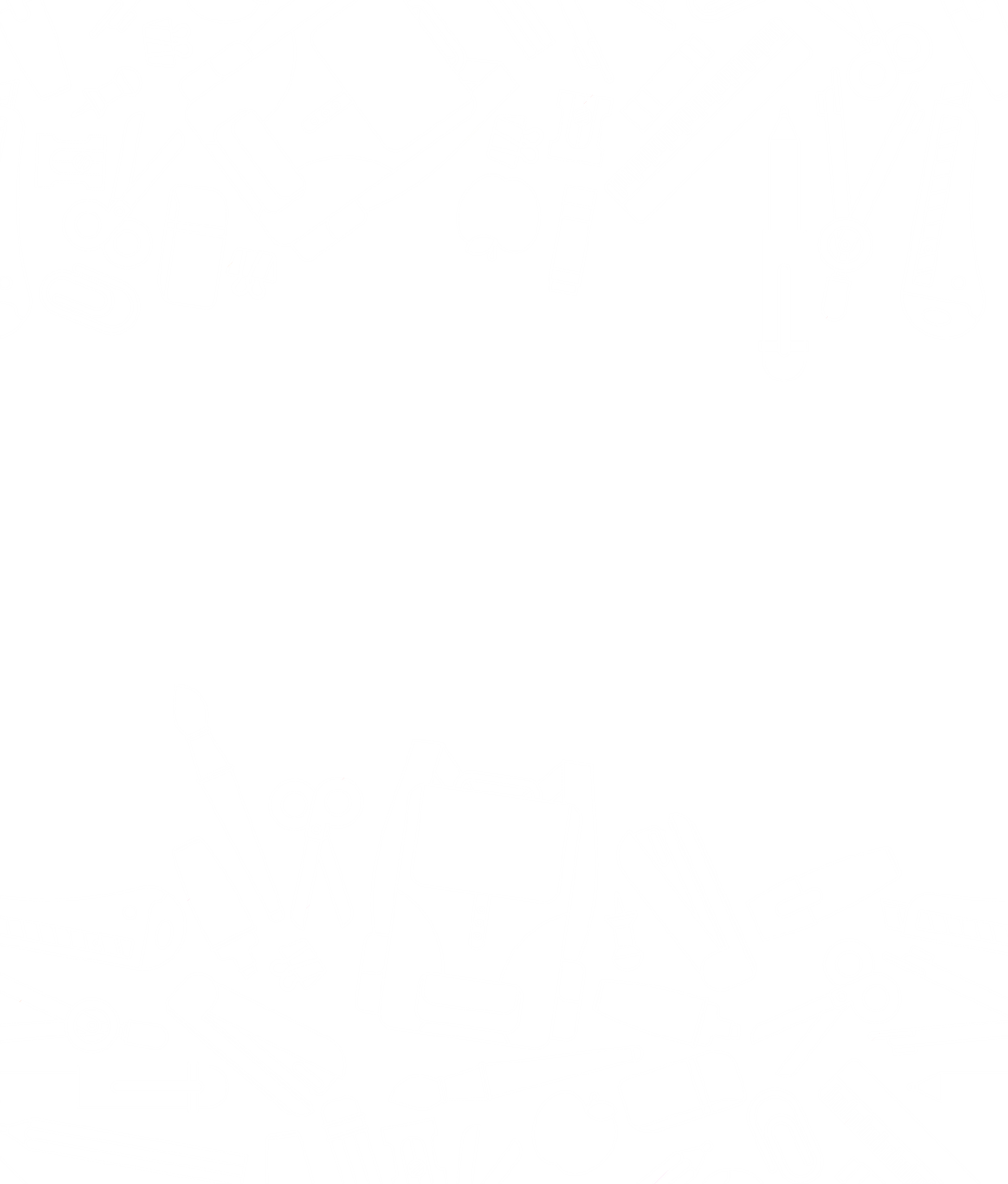 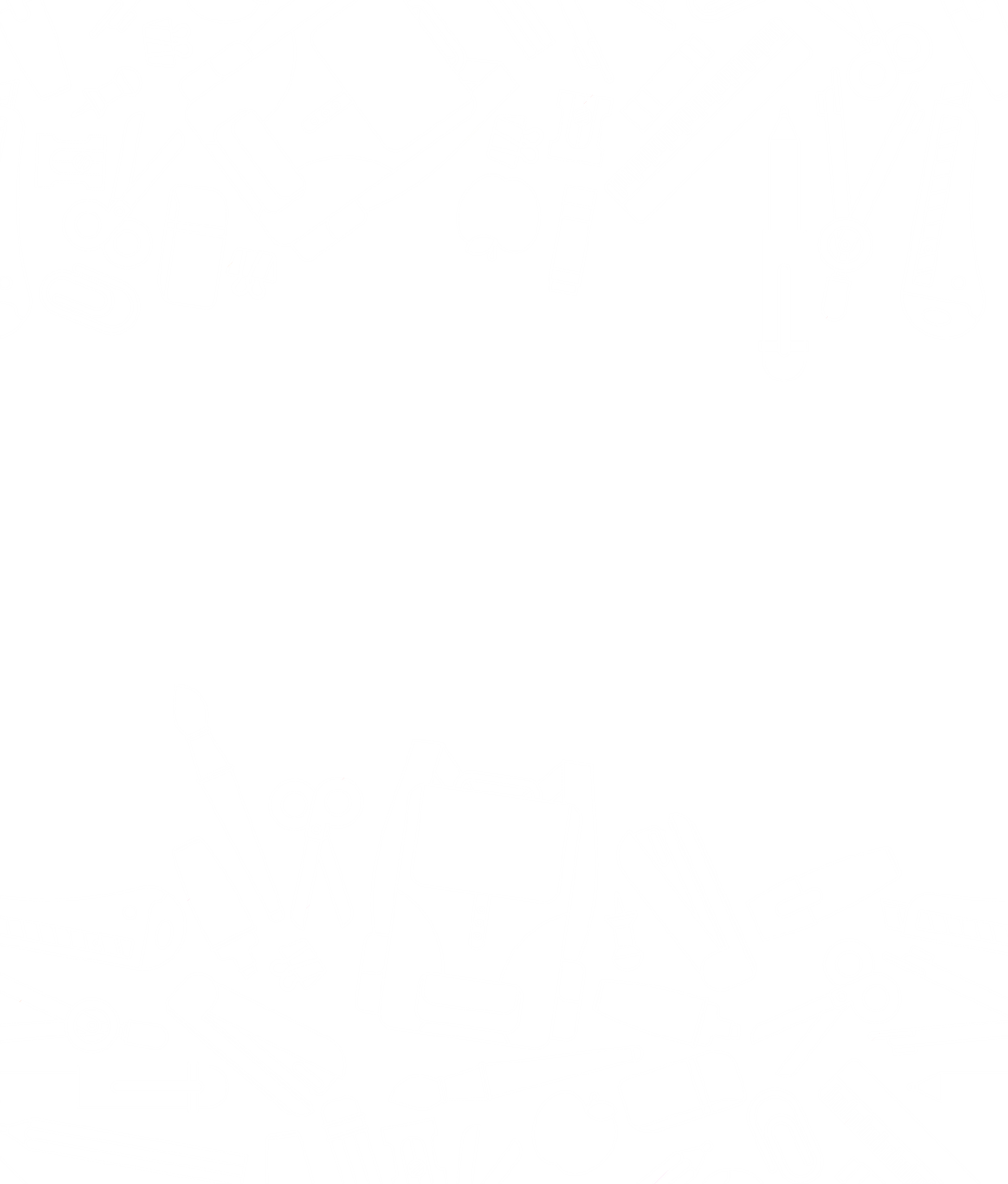 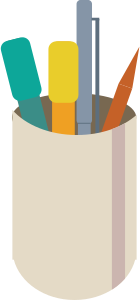 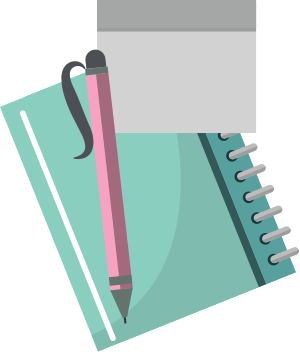 LUYỆN TẬP
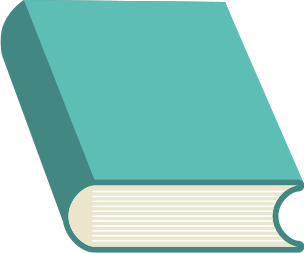 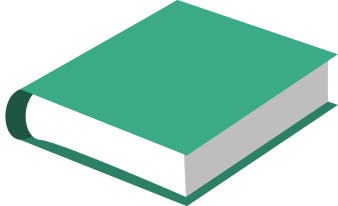 BÀI TẬP TRẮC NGHIỆM
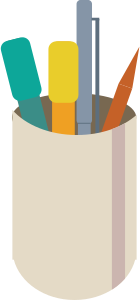 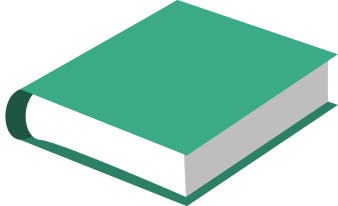 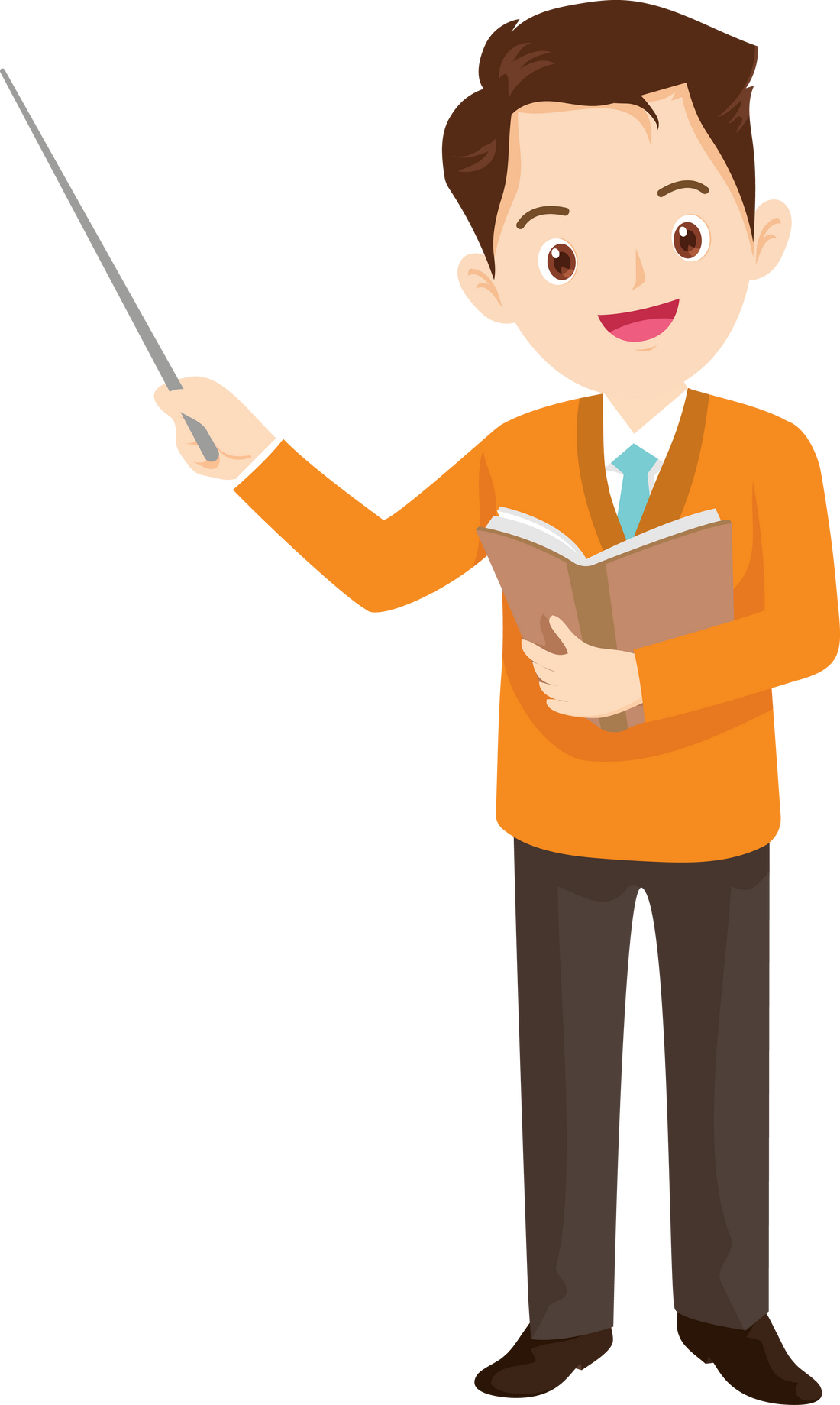 A. 113 º              B. 107 º               
C.  58 º			 D. 83º
BÀI TẬP TRẮC NGHIỆM
Câu 2. Cho tứ giác ABCD có Â = 800. Tổng số đo các góc ngoài đỉnh B, C, D bằng:
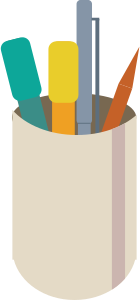 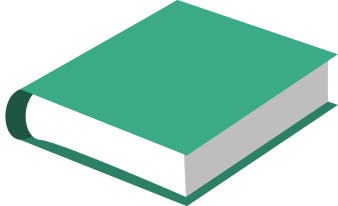 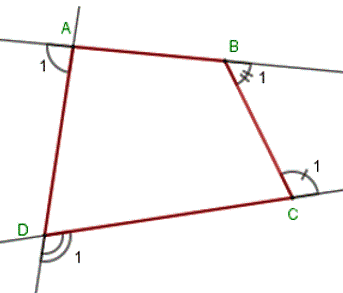 A. 1800           B. 2600           
C. 2800           D. 2700
BÀI TẬP TRẮC NGHIỆM
Câu 3. Cho hình thang ABCD có AB // CD , hai đường chéo AC và BD cắt nhau tại O sao cho OA = OB; OC = OD . Tìm khẳng định sai trong các khẳng định sau?
A. ABCD là hình thang cân
B. AC = BD
C. BC = AD
D. Tam giác AOD cân tại O.
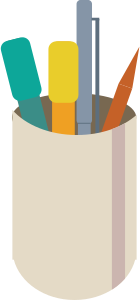 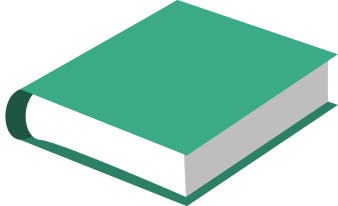 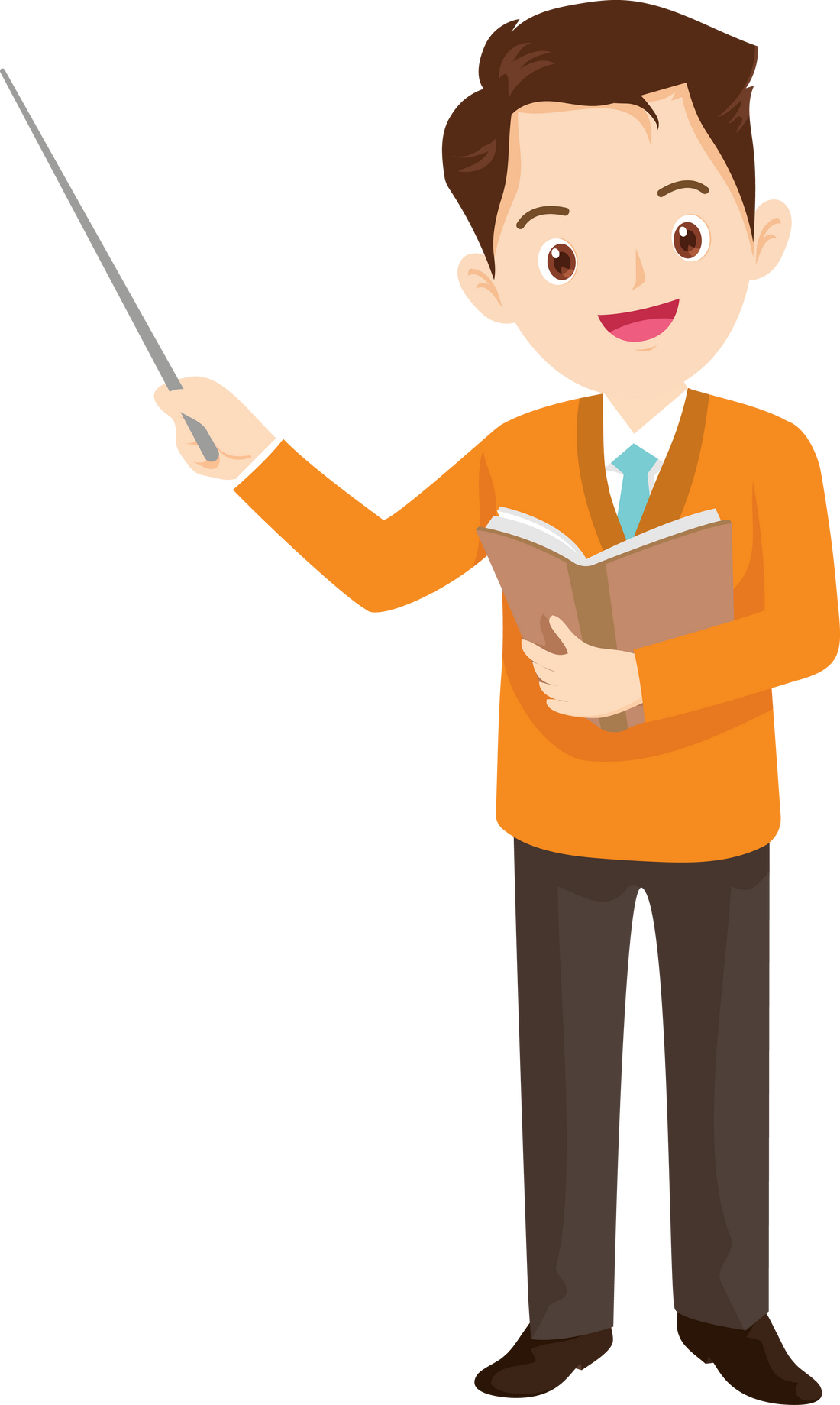 BÀI TẬP TRẮC NGHIỆM
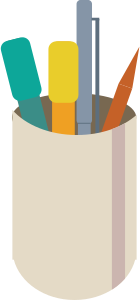 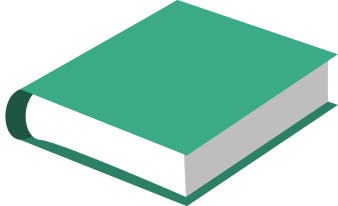 A. 125º  		B. 65º
C. 90º    		D. 55º
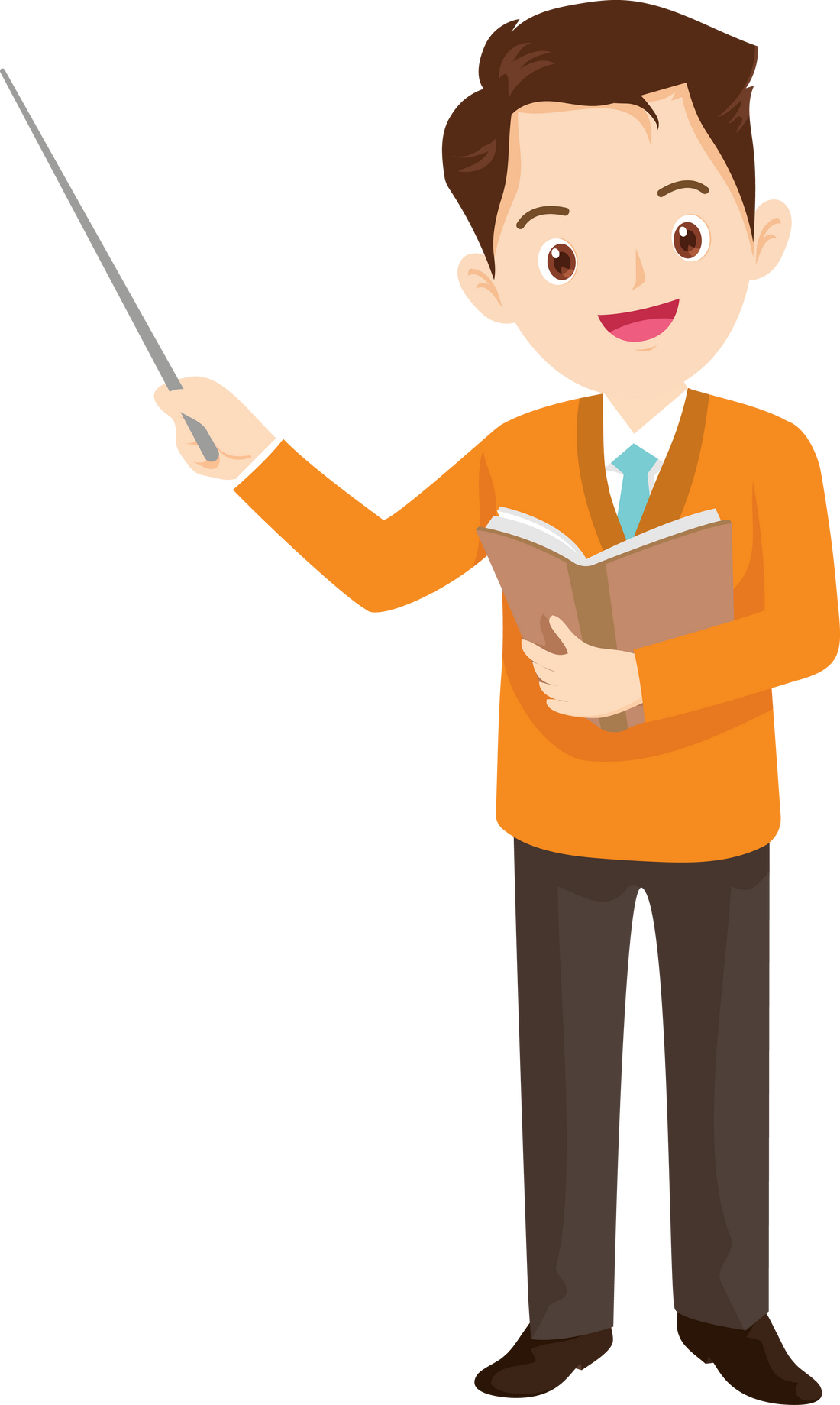 BÀI TẬP TRẮC NGHIỆM
Câu 5. Cho tam giác ABC cân tại A, các đường phân giác BE, CF. So sánh BF, EF.
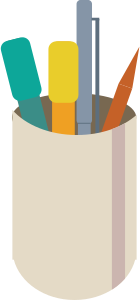 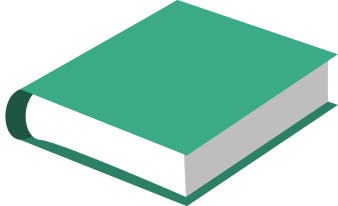 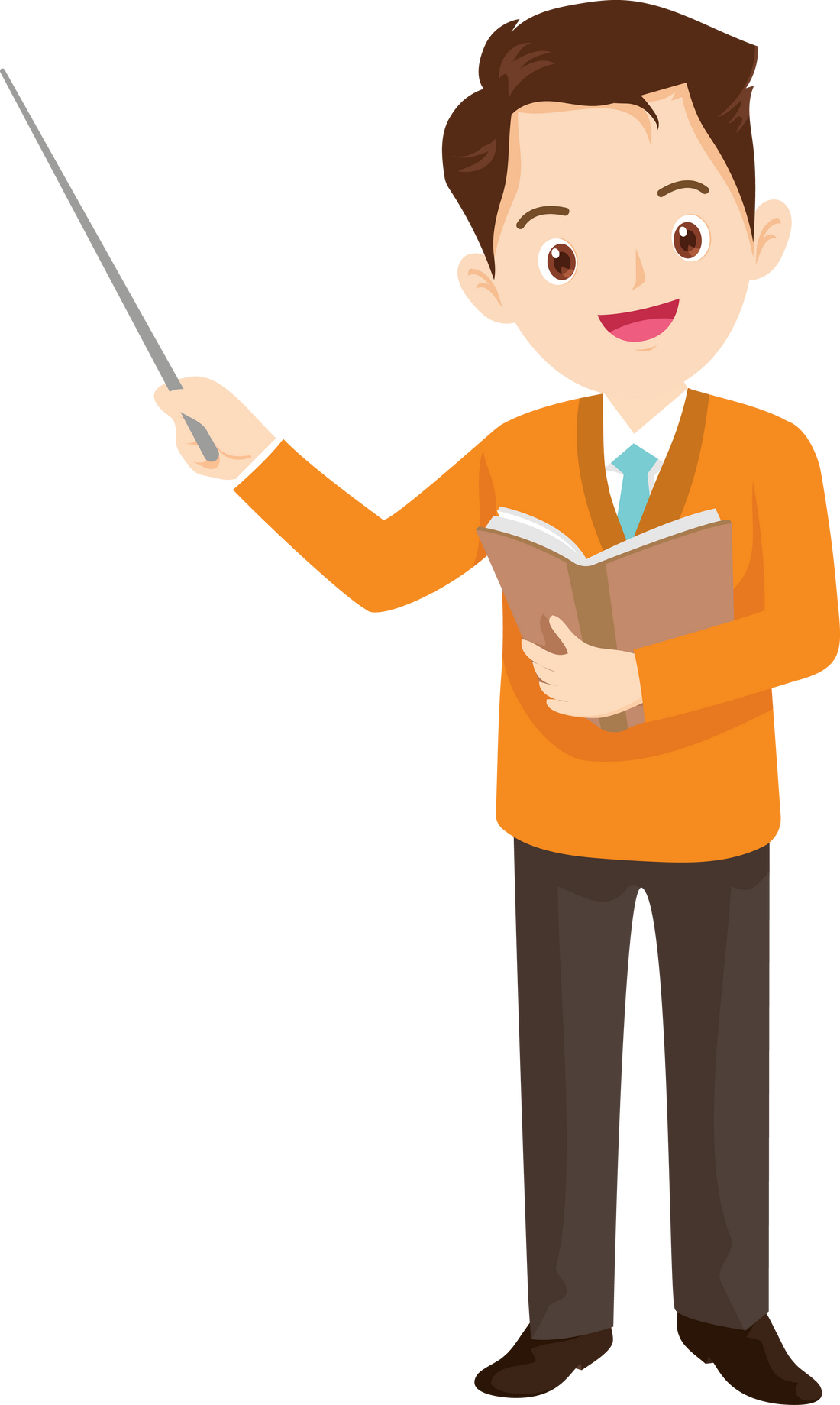 A. BF = EF			B. BF < EF
C. BF > EF			D. Không so sánh được
Bài 3.10 (SGK – tr56)
Giải
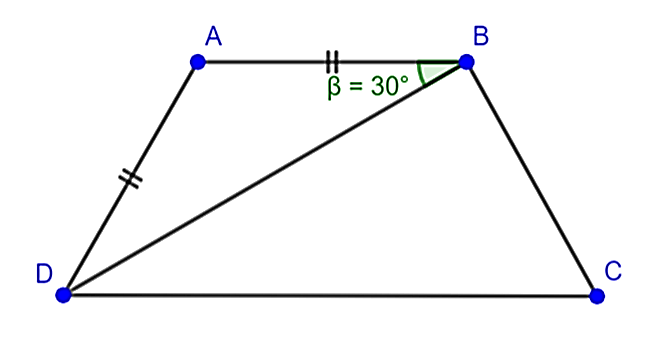 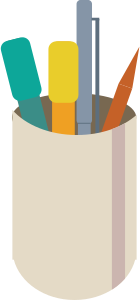 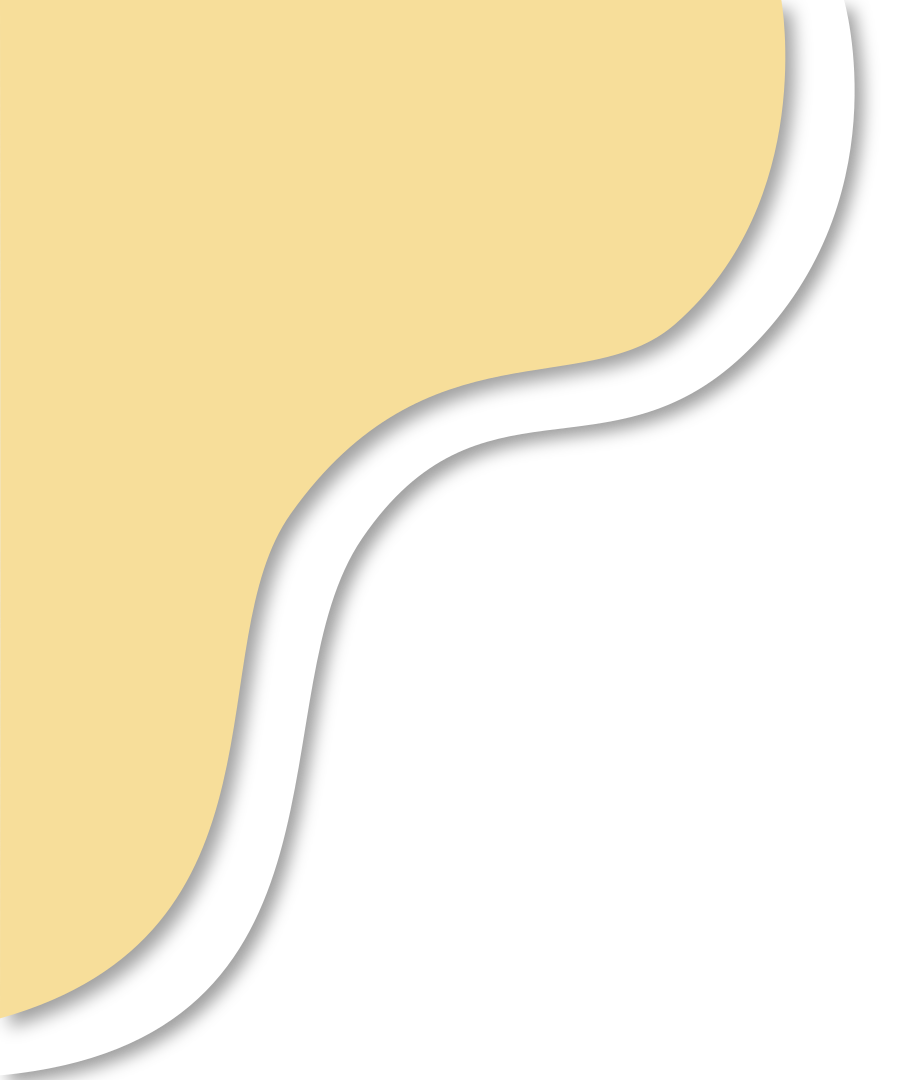 Bài 3.11 (SGK – tr56)
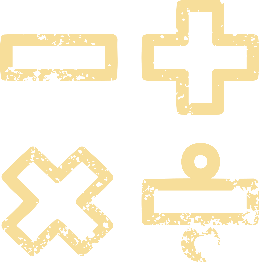 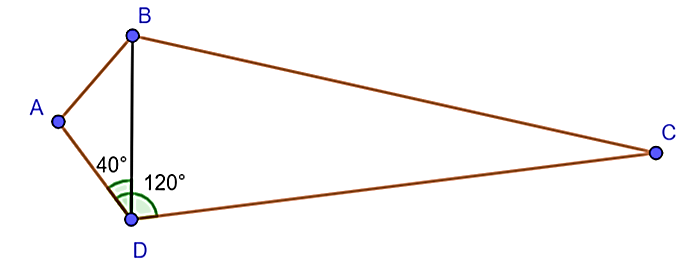 Tính số đo các góc của tứ giác ABCD trong Hình 3.26.
Giải
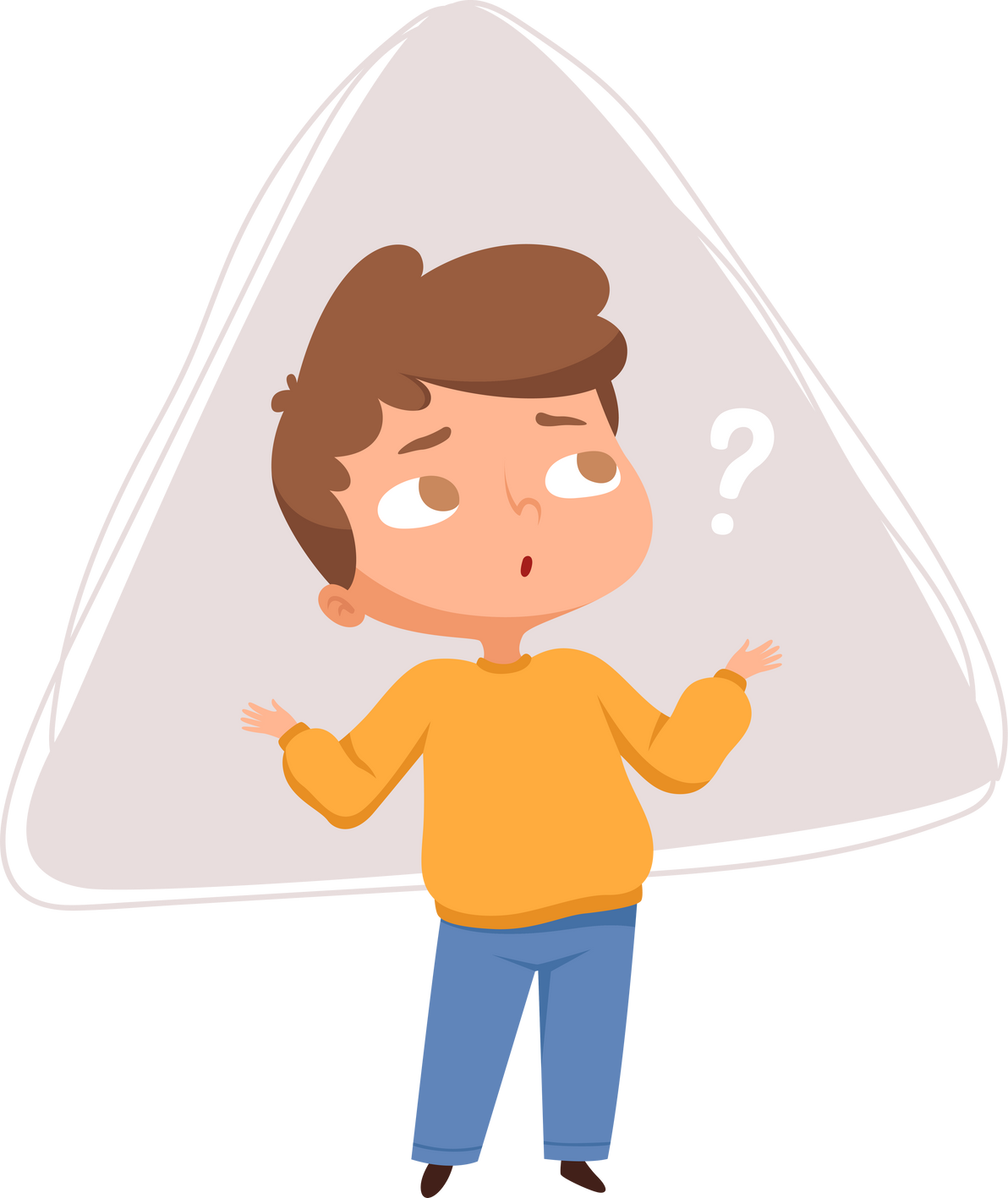 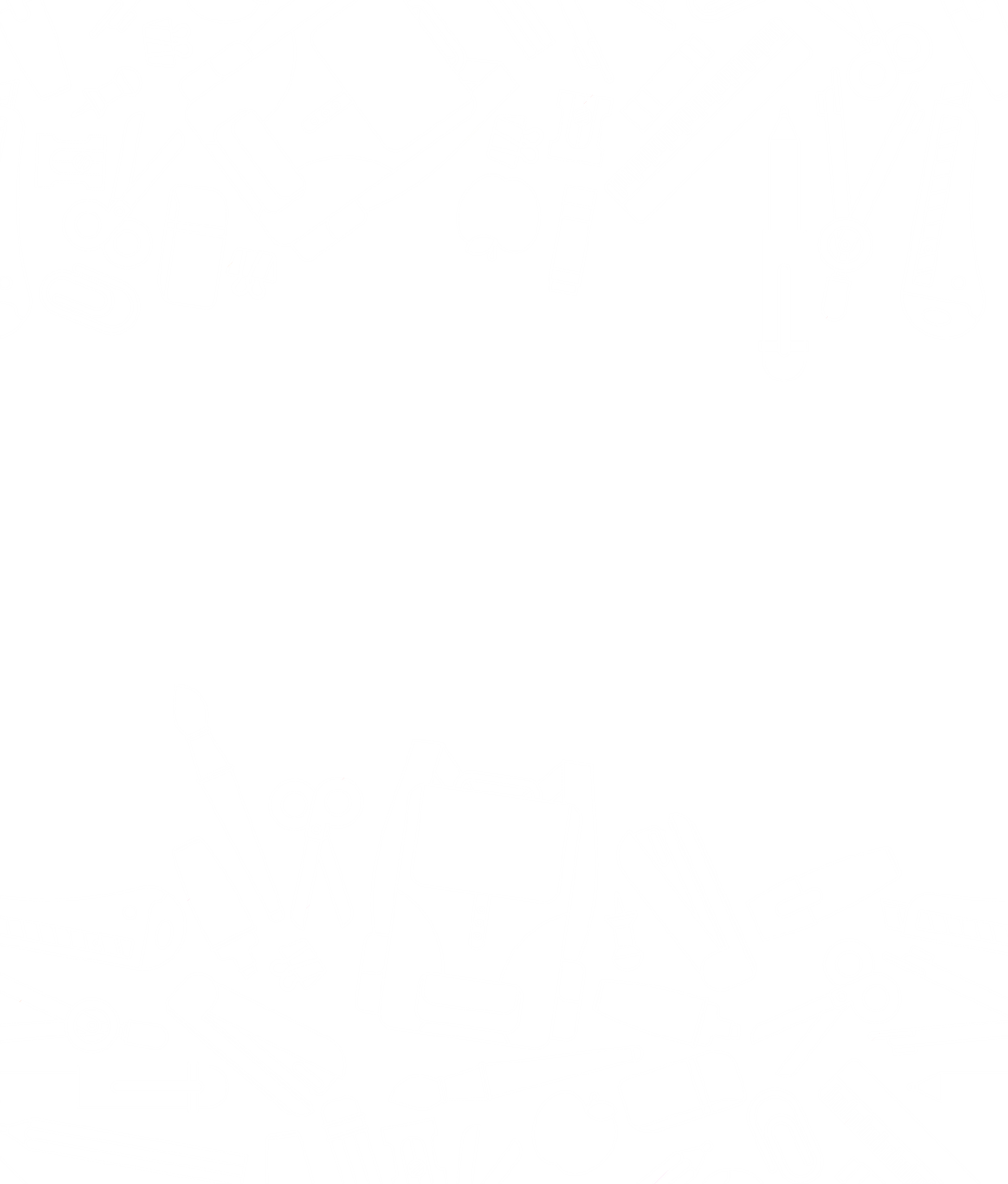 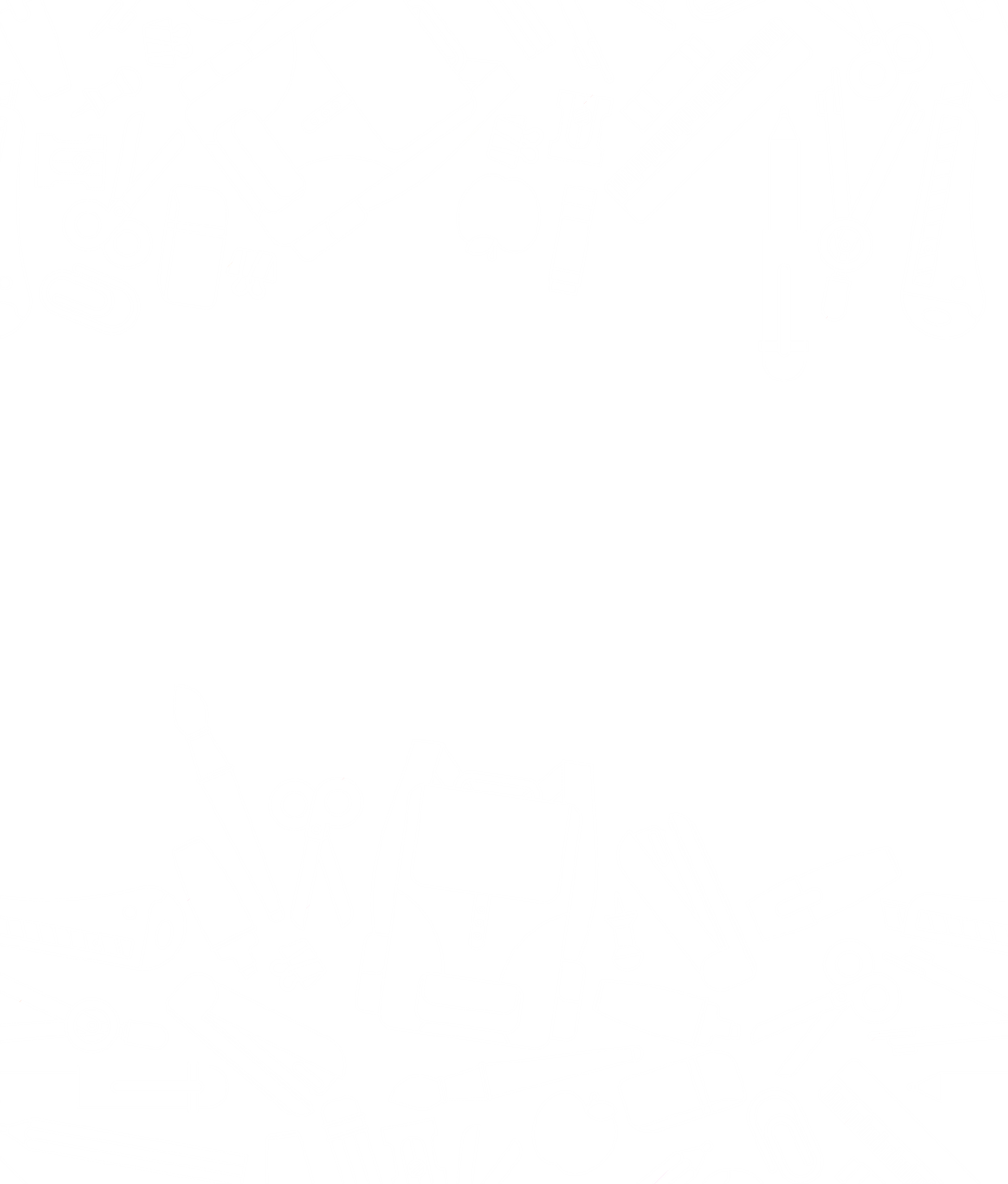 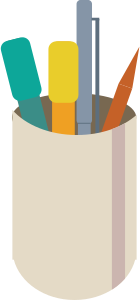 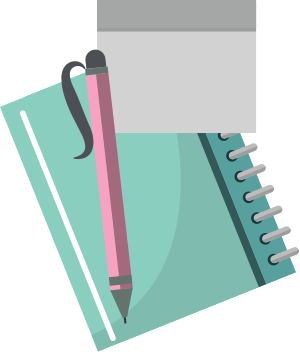 VẬN DỤNG
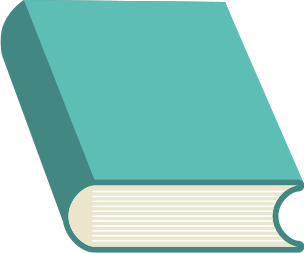 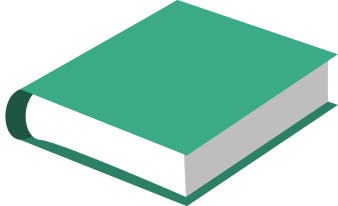 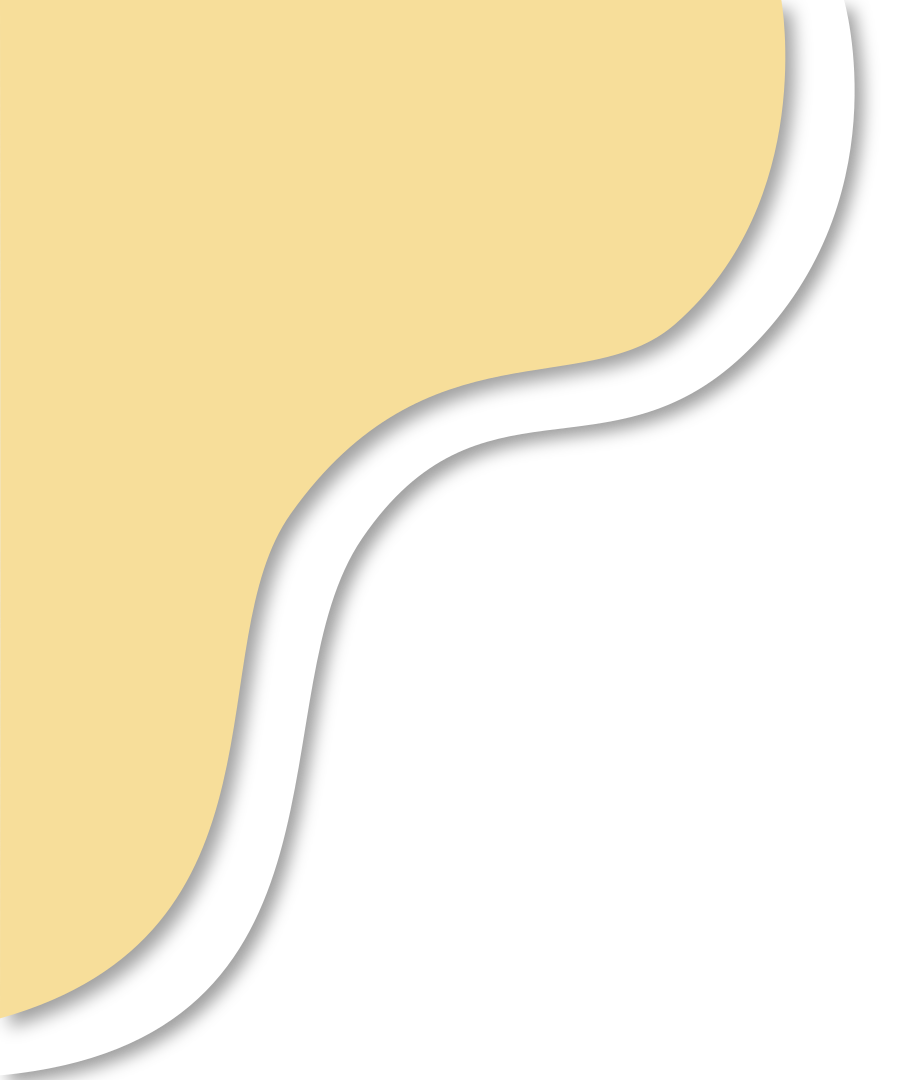 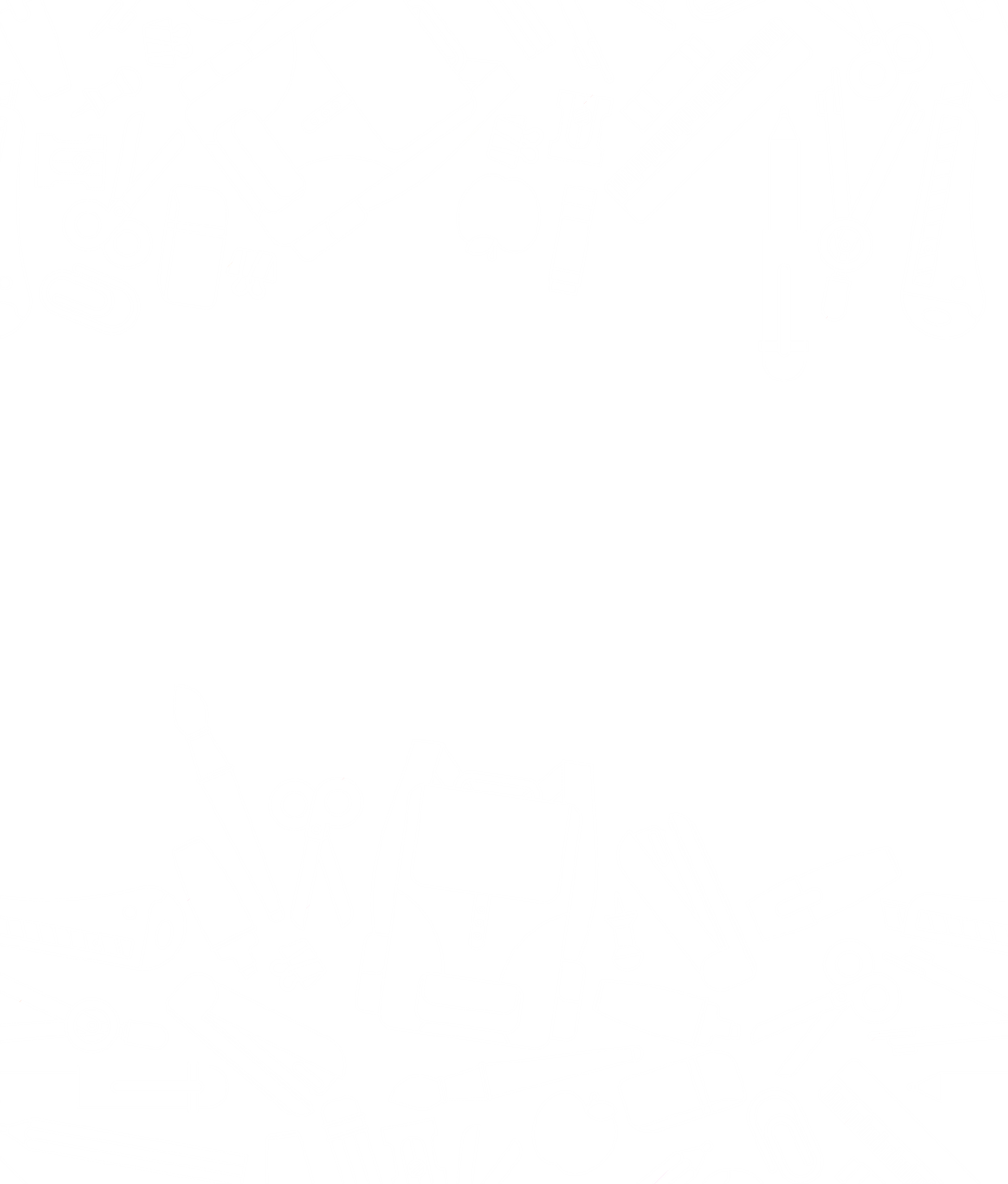 Bài 3.12 (SGK – tr56)
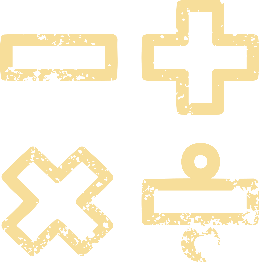 Cho M là một điểm nằm trong tam giác đều ABC. Qua M kẻ các đường thẳng song song với BC, CA, AB lần lượt cắt AB, BC, CA tại các điểm P, Q, R.
a) Chứng minh tứ giác APMR là hình thang cân
b) Chứng minh rằng chu vi tam giác PQR bằng tổng độ dài MA + MB + MC.
c) Hỏi với vị trí nào của M thì tam giác PQR là tam giác đều?
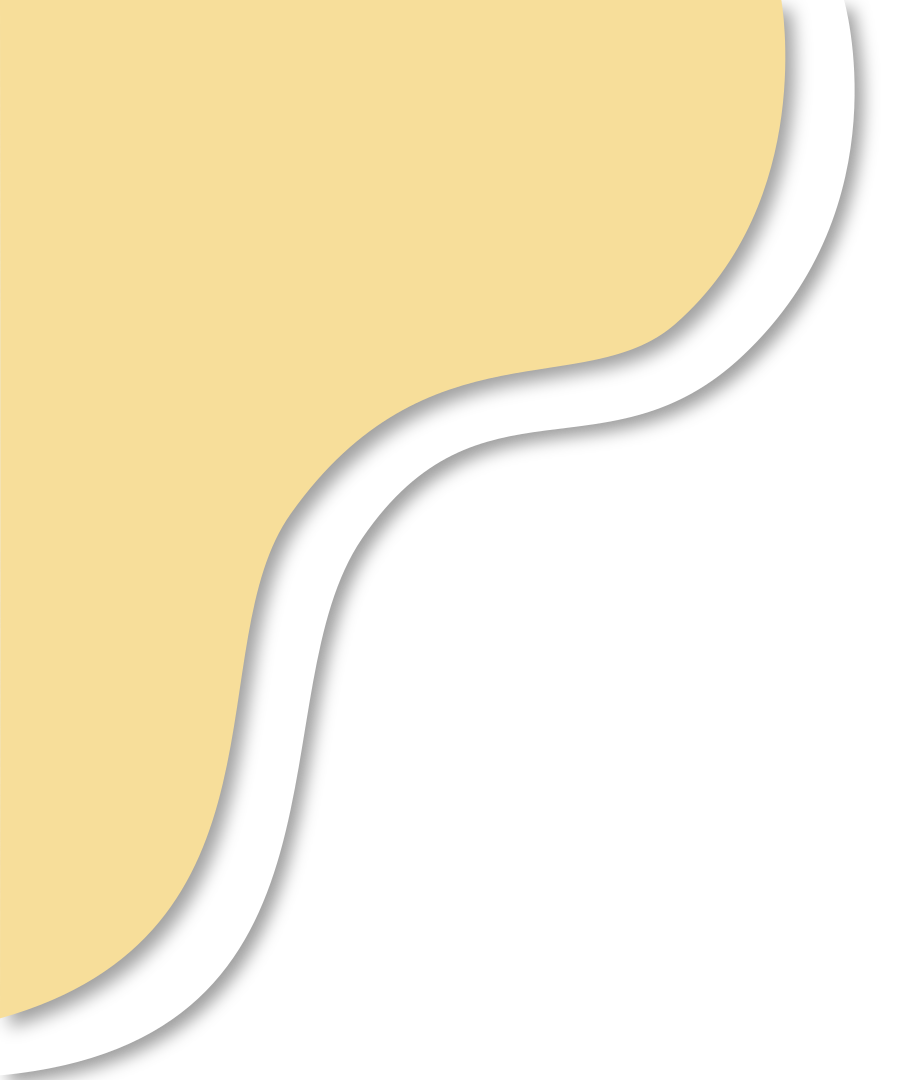 Bài 3.12 (SGK – tr56)
Cho M là một điểm nằm trong tam giác đều ABC. Qua M kẻ các đường thẳng song song với BC, CA, AB lần lượt cắt AB, BC, CA tại các điểm P, Q, R.
a) Chứng minh tứ giác APMR là hình thang cân
b) Chứng minh rằng chu vi tam giác PQR bằng tổng độ dài MA + MB + MC.
c) Hỏi với vị trí nào của M thì tam giác PQR là tam giác đều?
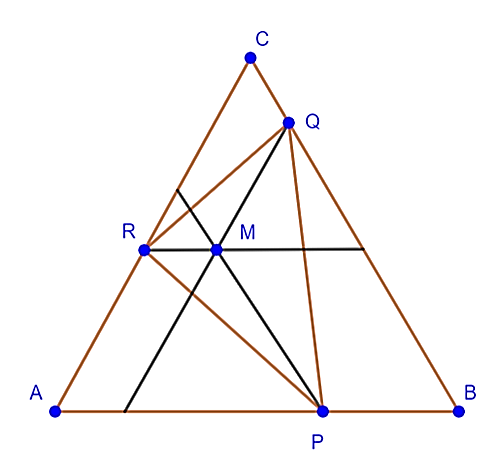 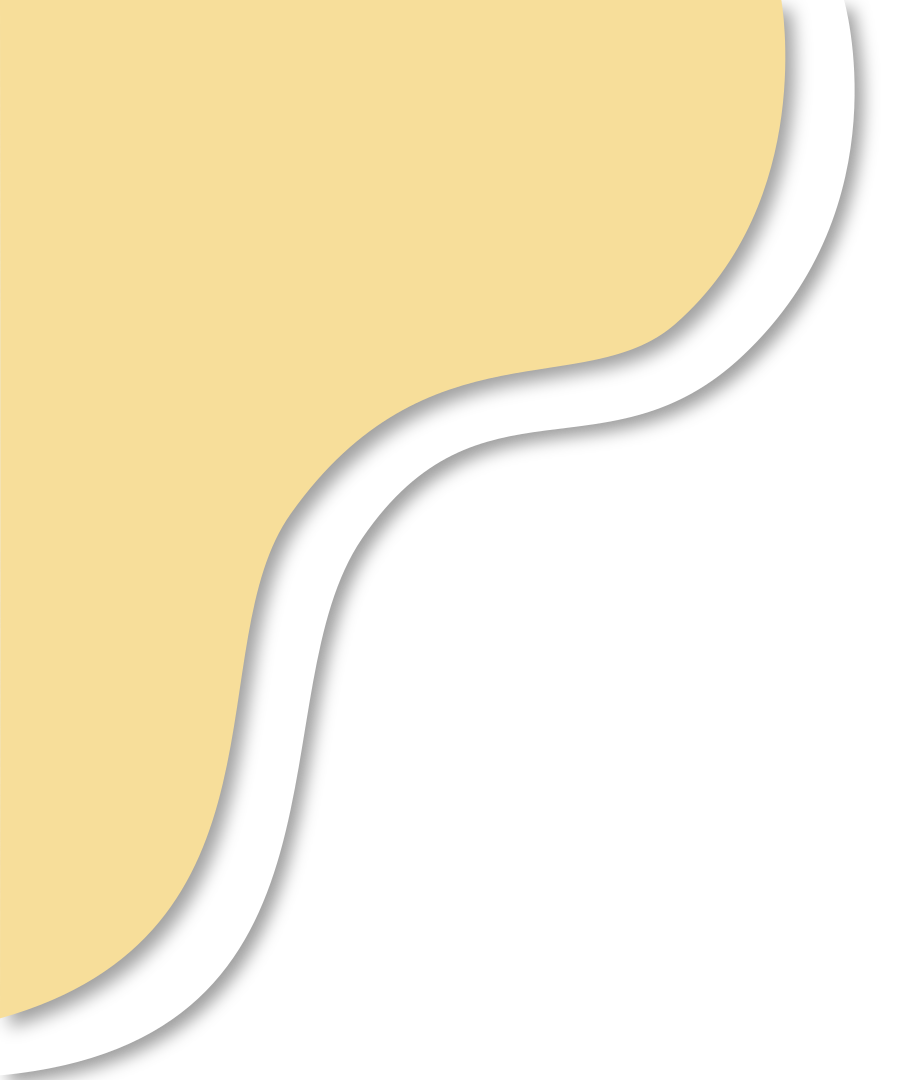 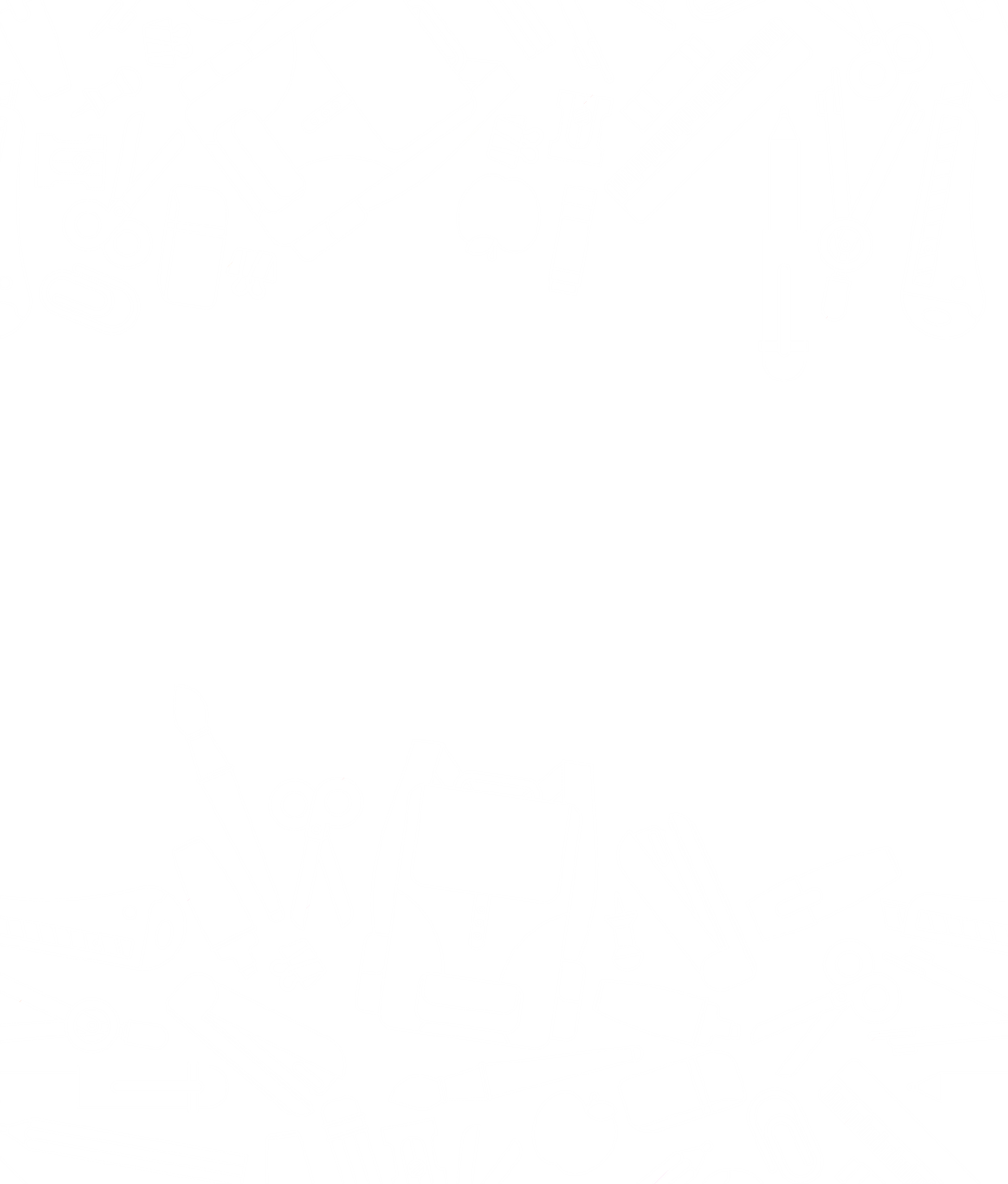 chu vi tam giác PQR bằng tổng độ dài MA + MB + MC
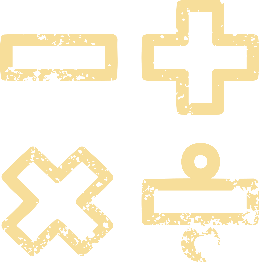 Giải
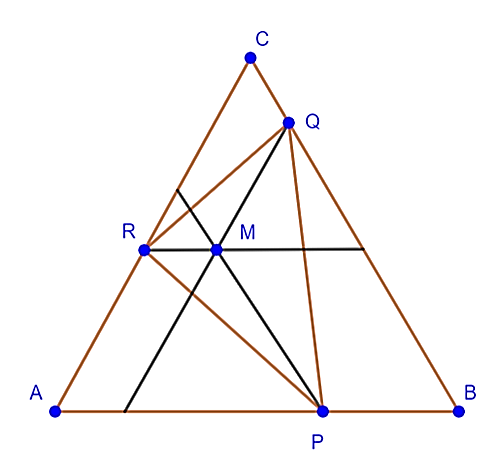 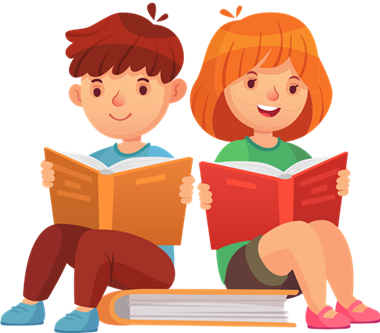 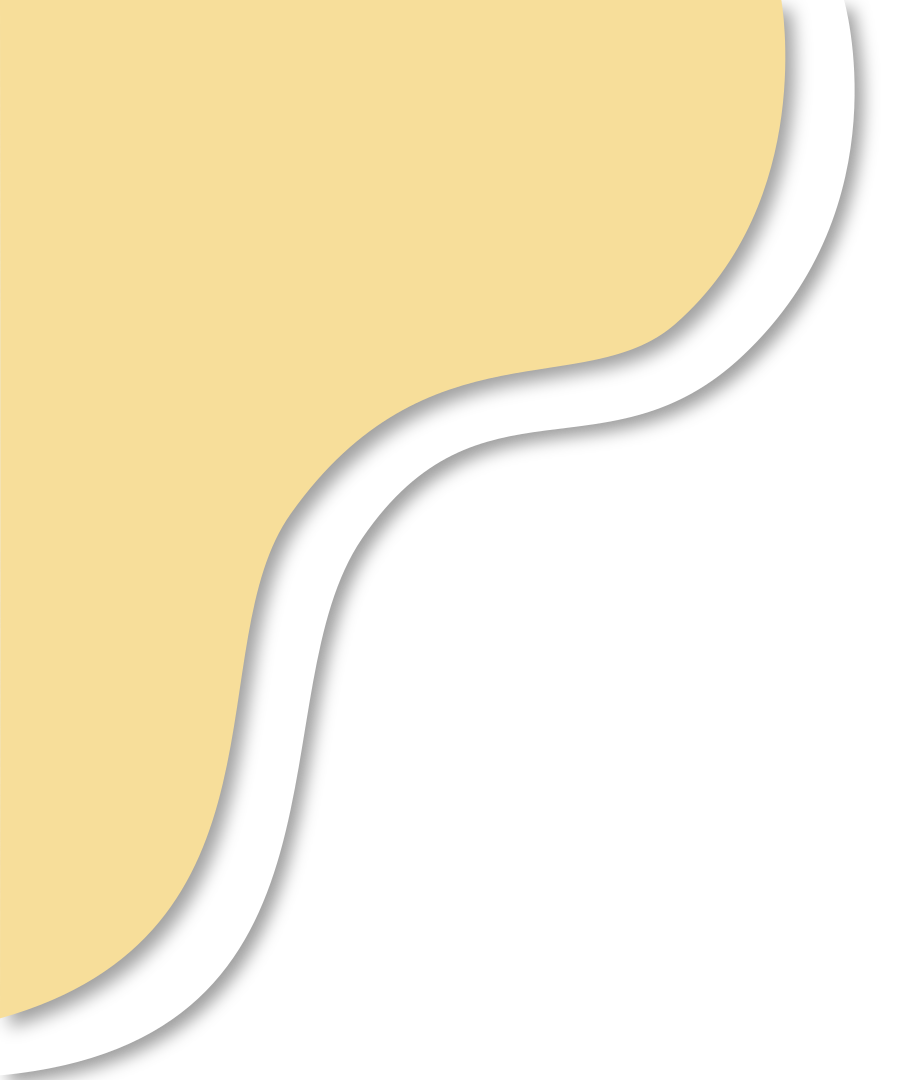 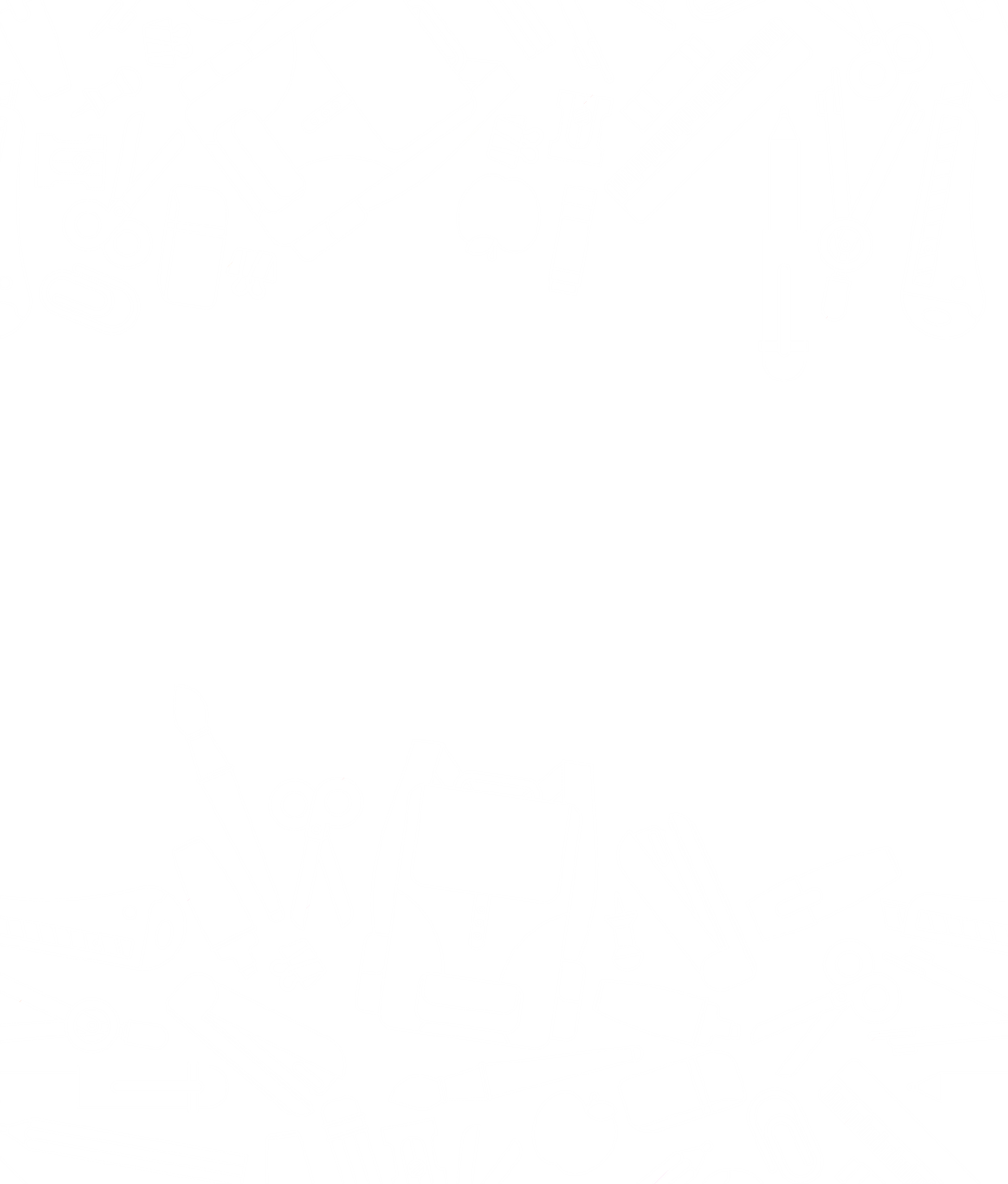 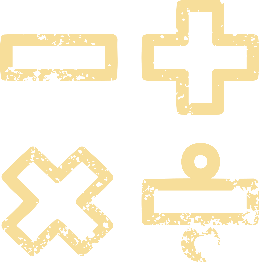 c) với vị trí nào của M thì tam giác PQR là tam giác đều
Giải
c) Tam giác PQR làm tam giác đều có nghĩa là PQ = QR = RP tức là MB = MC = MA. .
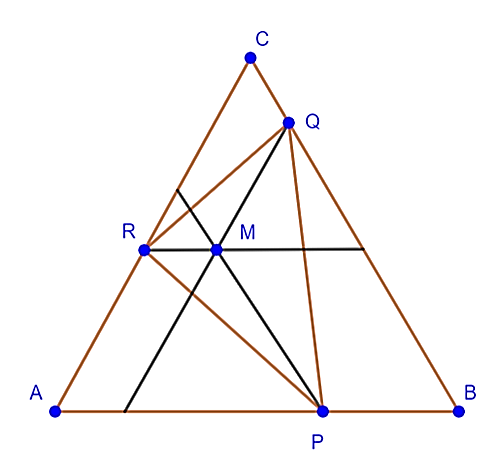 Vậy M cách đều ba đỉnh A, B, C mà tam giác ABC đều nên M là trọng tâm của tam giác đều ABC.
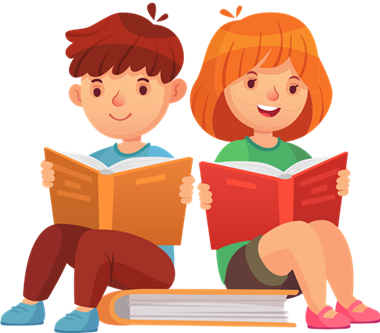 BÀI TẬP THÊM
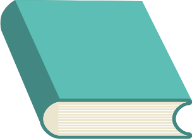 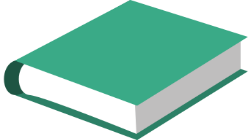 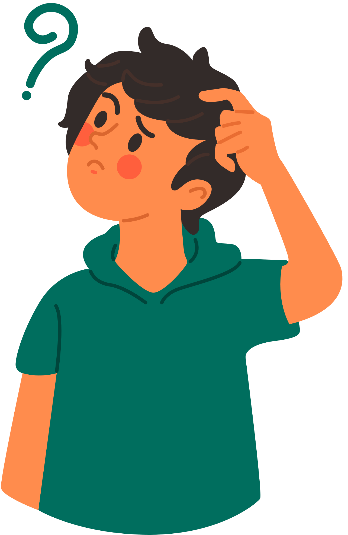 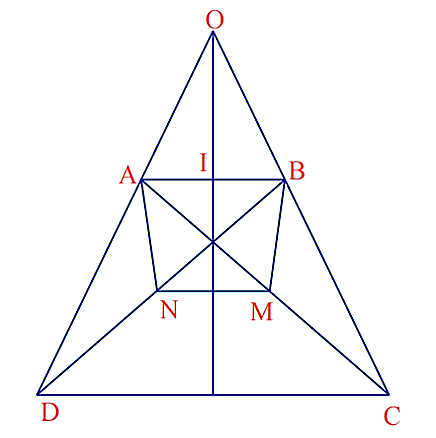 Giải
b) I, J, O thẳng hàng?
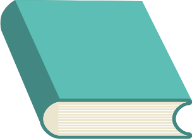 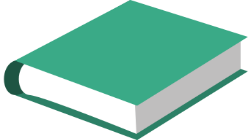 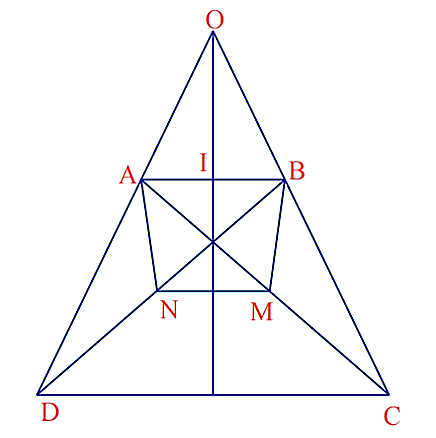 c) MNAB và MNDC là các hình thang cân
Giải
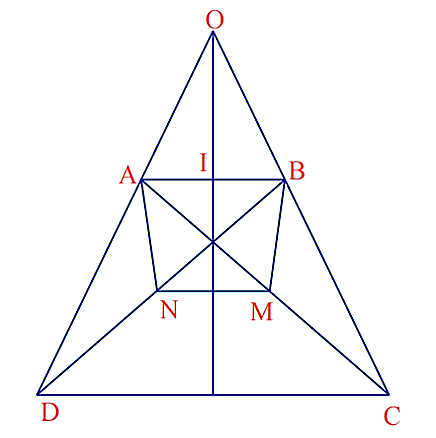 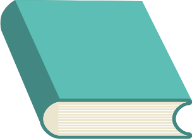 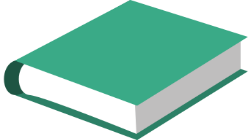 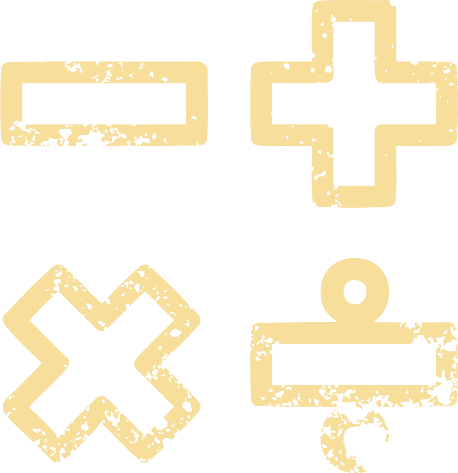 HƯỚNG DẪN VỀ NHÀ
Chuẩn bị bài mới 
Bài 12. Hình bình hành.
Ghi nhớ 
kiến thức trong bài.
Hoàn thành các bài tập trong SBT.
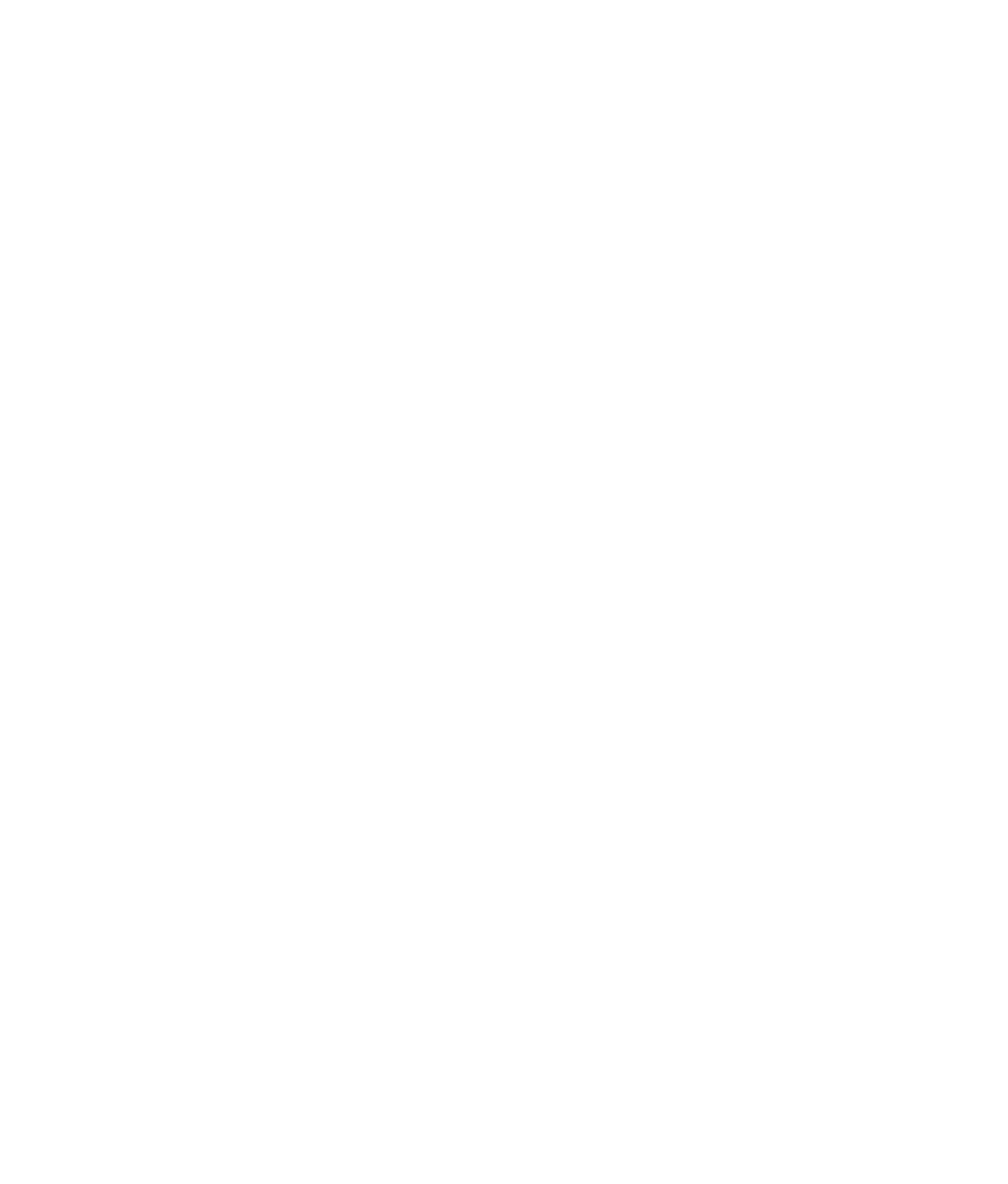 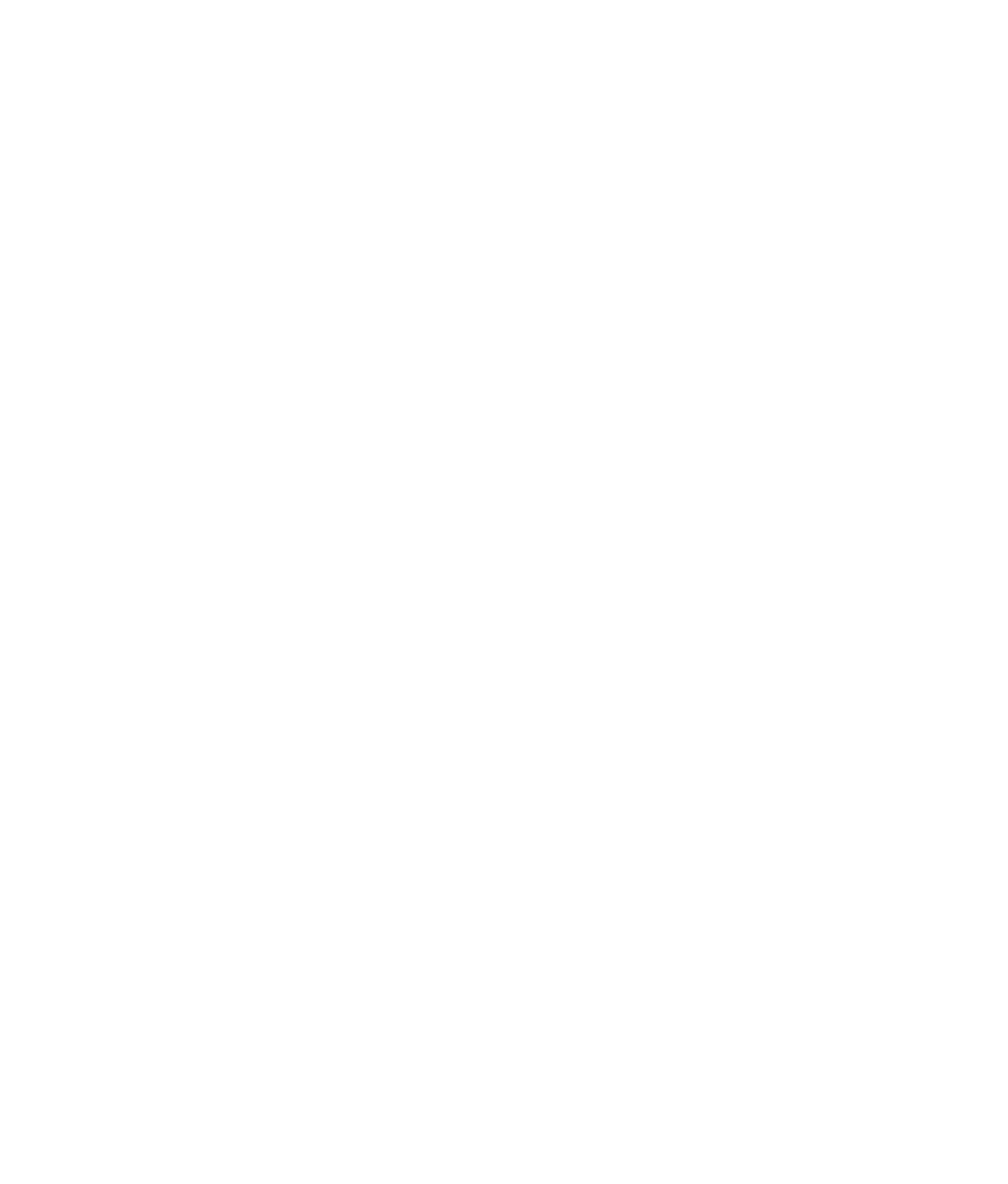 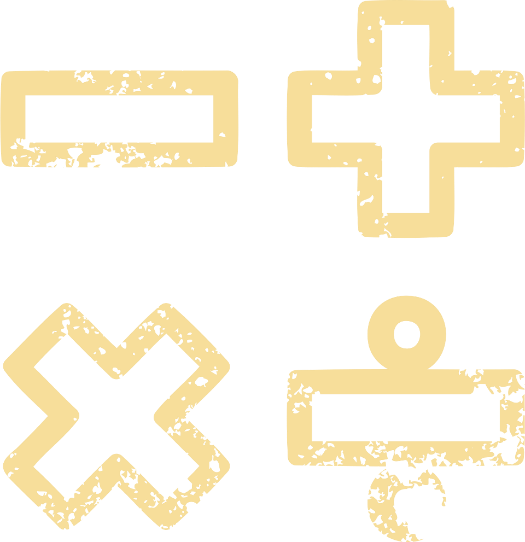 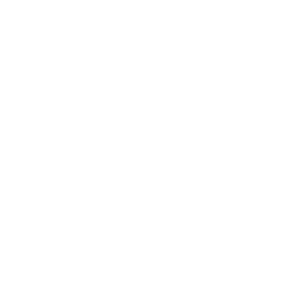 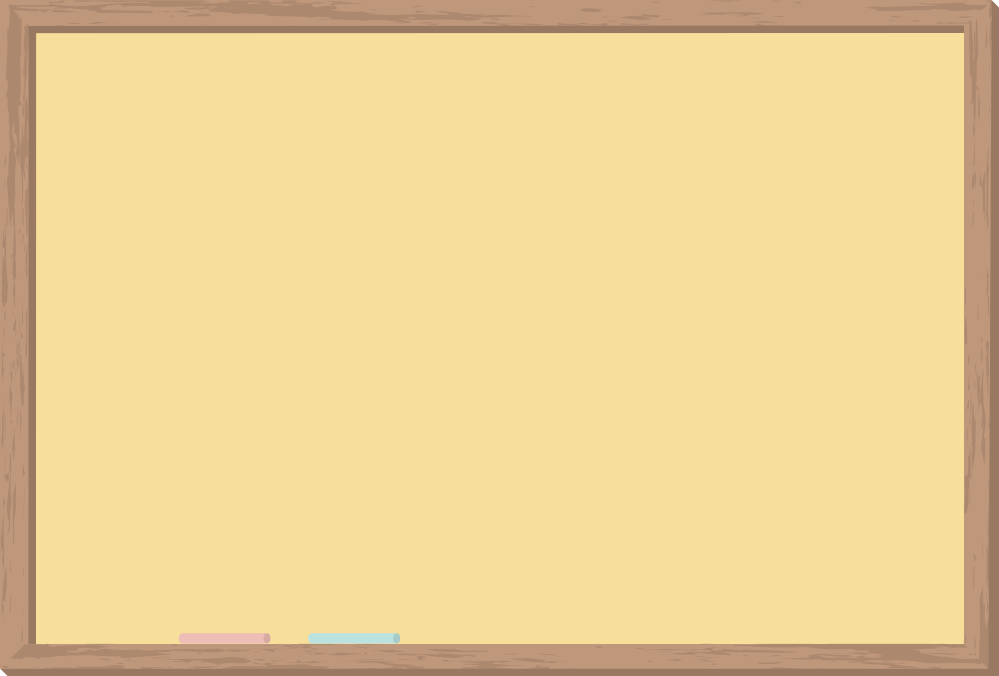 CẢM ƠN CÁC EM 
ĐÃ CHÚ Ý LẮNG NGHE!
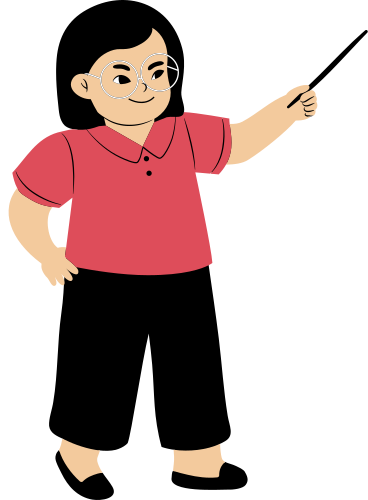 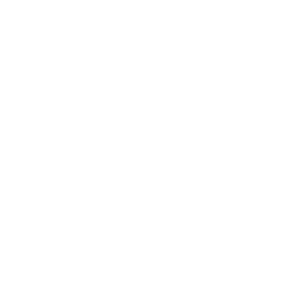